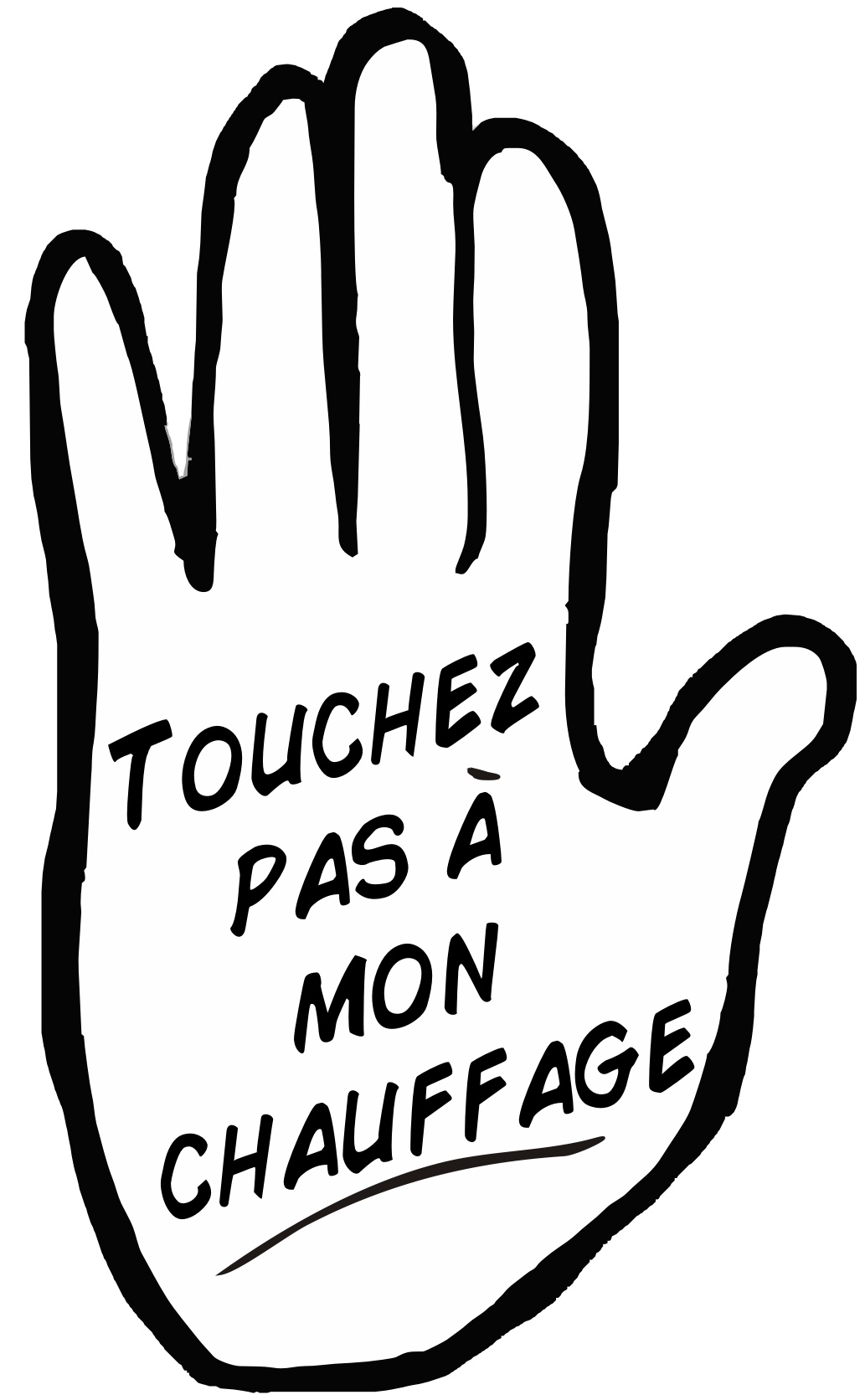 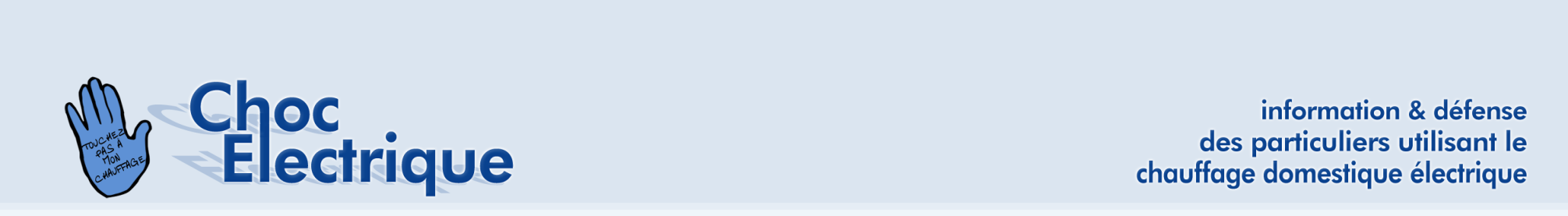 Séance d’INFORMATION du  3.10.2013

1- Quelques chiffres et rappel des cas de NEUCHATEL, et FRIBOURG  (JP Mérot)
2-Canton de VAUD (GPh. Bolay)
3-Au niveau FEDERAL (O.Feller)
4-Vos questions / des réponses
5- Petite verrée de l’amitié
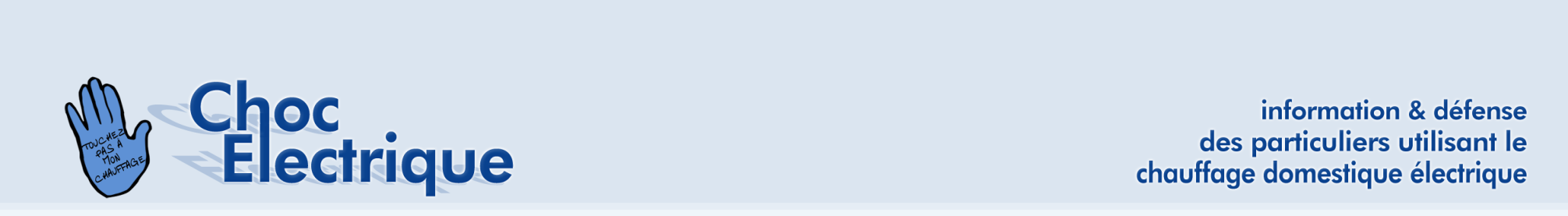 Nous sommes PRO- ELECTRICITE !
   et rien d’autre …

L’électrification d’un objet ou d’un outil a toujours été un progrès technique: trains, réfrigérateurs, cuisine …
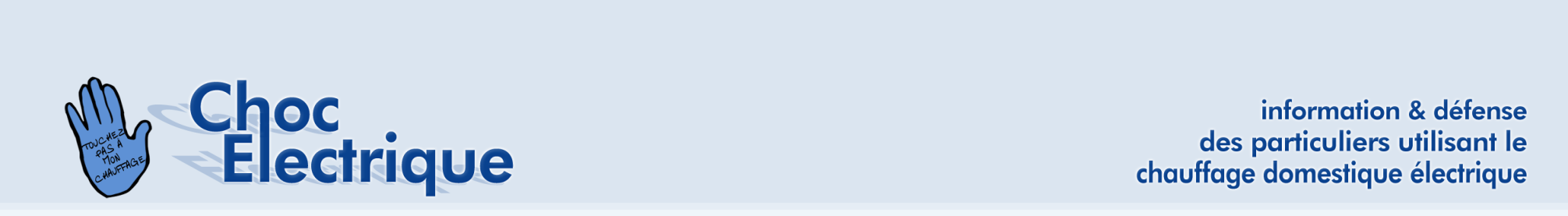 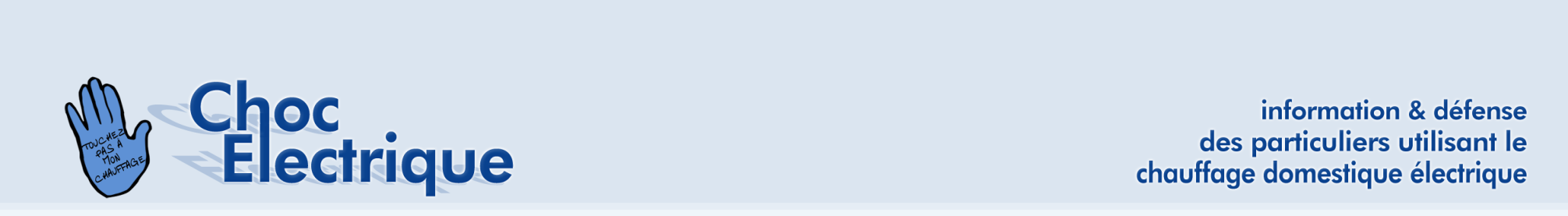 Les grandes ETAPES du CHAUFFAGE :
1- Chauffage PONCTUEL
2- Chauffage CENTRAL
3- Chauffage ELECTRIQUE DIRECT: années1970
4- Pompes à Chaleur: années 1990
5- Systèmes énergétiquement neutres
6- Systèmes autarciques/autosuffisants
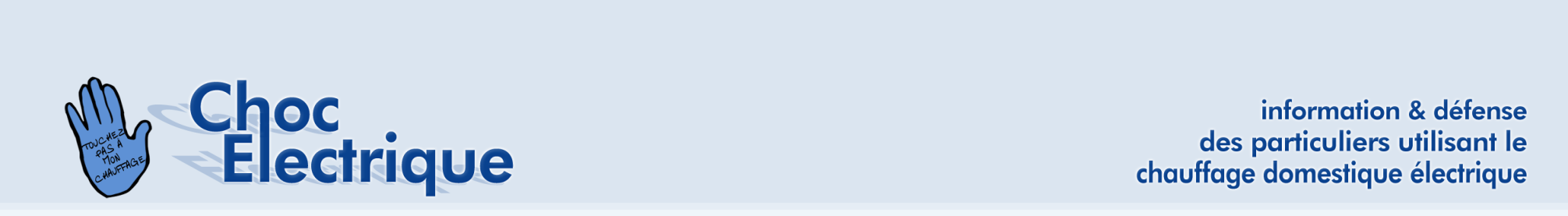 [Speaker Notes: Le Chauffage électrique mérite le Triple A !]
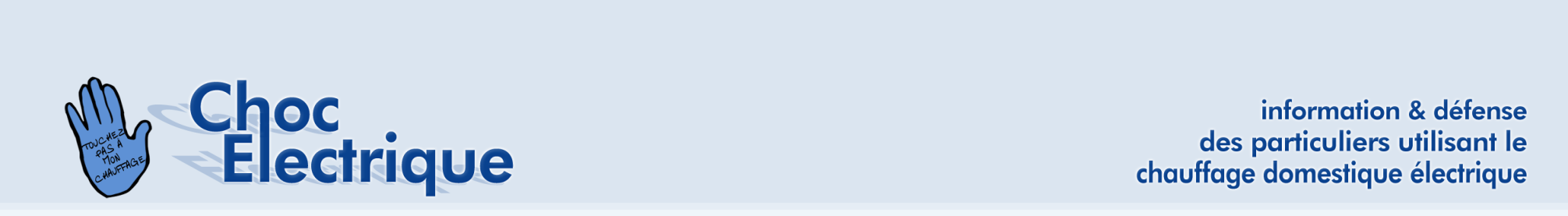 Les 3 piliers de la consommation d’énergie pour le chauffage:
1- Facteurs externes: altitude, orientation
2- Facteurs propres au bâtiment:
a) facteurs actifs: systèmes de production/circulation de chaleur
b) facteurs passifs: isolation

3-Facteurs personnels: habitudes, comportement
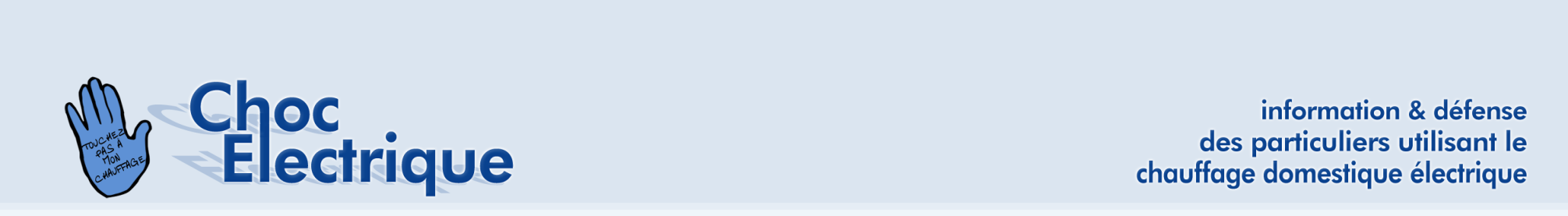 La consommation annuelle totale en kWh pour un logement Tout Electrique
-total: 16 237  kWh( réel sur 724 cas)
-dont Chauffage: 11200 (moyenne nationale)
-dont ECS (Eau Chaude Sanitaire): 2000 à 2500: moyenne sur des cas à doubles compteurs
-dont Ménage(éclairage, cuisine, loisirs):2500/3000 kWh, par différence.
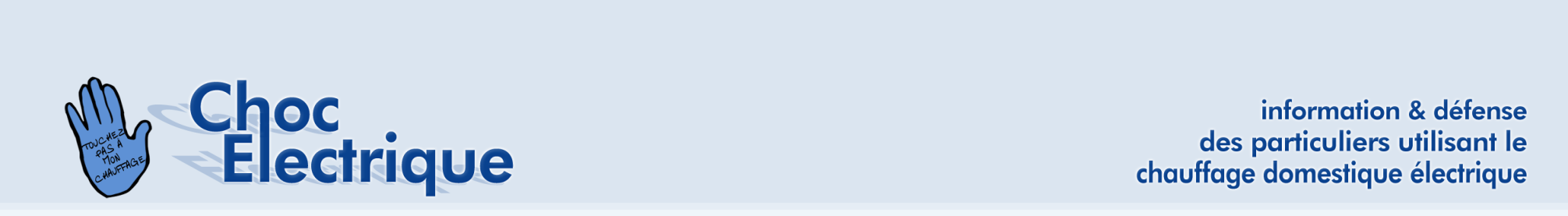 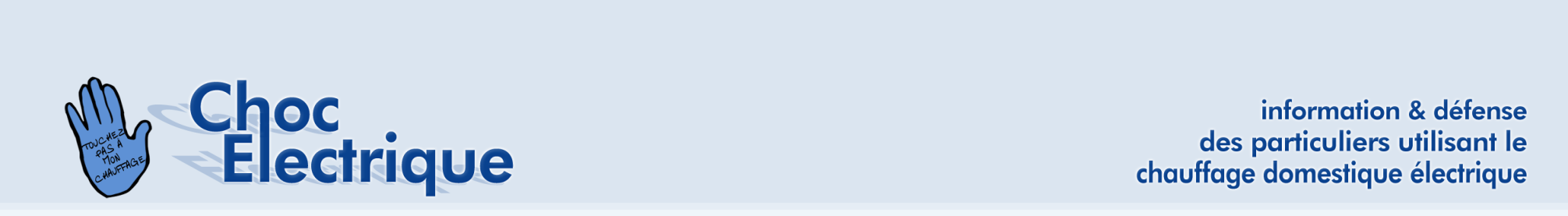 Nos adversaires:
Qui est la POULE ? Qui est l’ŒUF ?  

Greenpeace :2008:Renoncer au chauffage électrique: un bon calcul…   
EnDK  (Berne) : B.Vonlanthen (FR), J.de Quattro (VD) et les MOPEC
[Speaker Notes: GREENPEACE  / EnDK Berne]
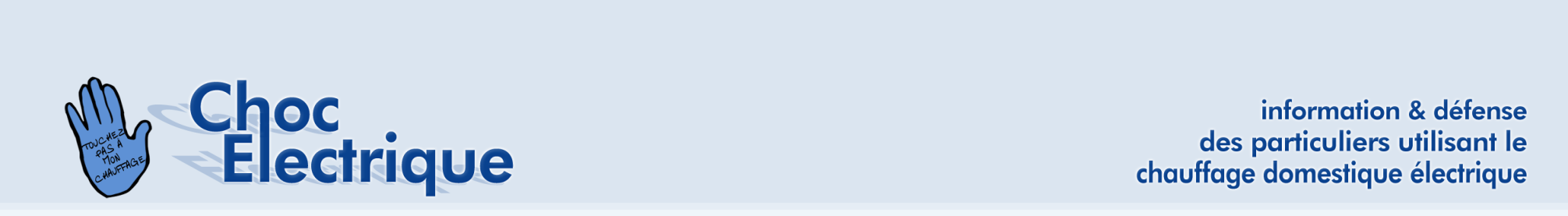 Conséquences de l’obligation de remplacer nos CE ? 

-des travaux coûteux et envahissants
-une perte de valeur immédiate de 15-20% sur le marché immobilier
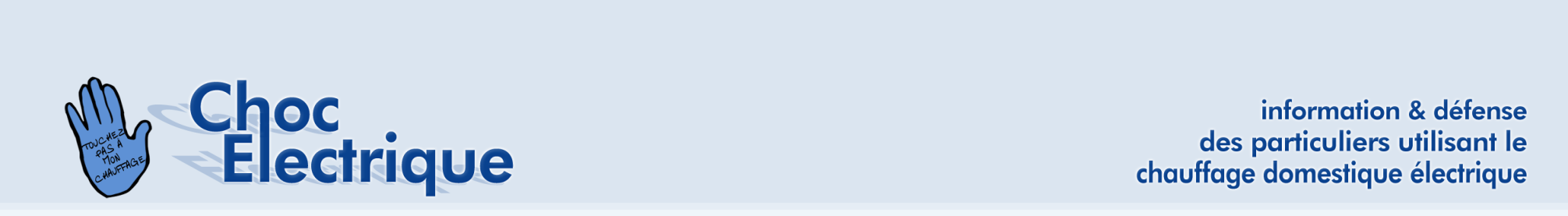 Canton de NEUCHATEL:
Le parlement vote une loi «F.Cuche» jugée trop  contraignante par l’Economie, qui lance, et gagne, un référendum. Mais personne n’a défendu les chauffages électriques. (2% à NE)
Canton de FRIBOURG:
07.02.2012: le Grand Conseil adopte à l’unanimité une loi habilement négociée avec l’Economie. Le village gaulois des chauffés à l’électricité est Villars/Glâne. Astérix/Savoy gagne le référendum le 25.11.2012. Les 9.3% de CE respirent!
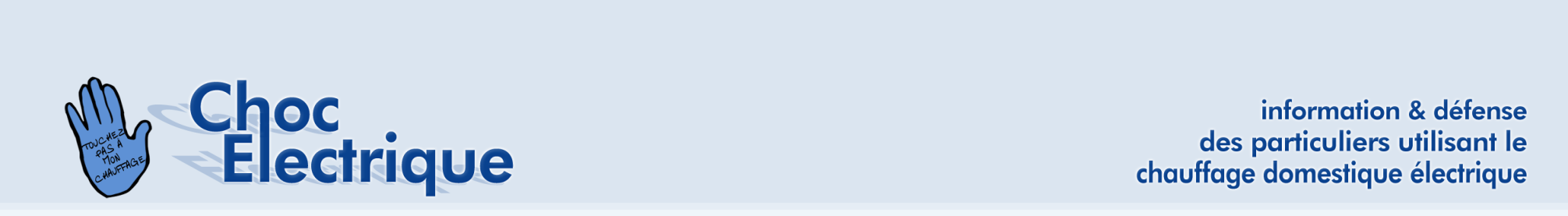 Au niveau FEDERAL:
1-Motion 12.3340 adoptée le 24.09.2012 par le Conseil National:
«…demande au conseil fédéral un cadre légal qui permette de remplacer la plupart des chauffages électriques existants par d’autres systèmes de chauffage plus efficaces d’ici 2025»

2-art 42 du projet du 28. 09.2012 :Loi sur l’énergie (Lene) «l’utilisation rationnelle de l’énergie et le recours aux énergies renouvelables revêtent en général un intérêt national. Les cantons créent dans leurs législations les conditions-cadre propices à cet égard»
[Speaker Notes: N’avons pas participé à la consultation sur Stratégie fédérale 2050]
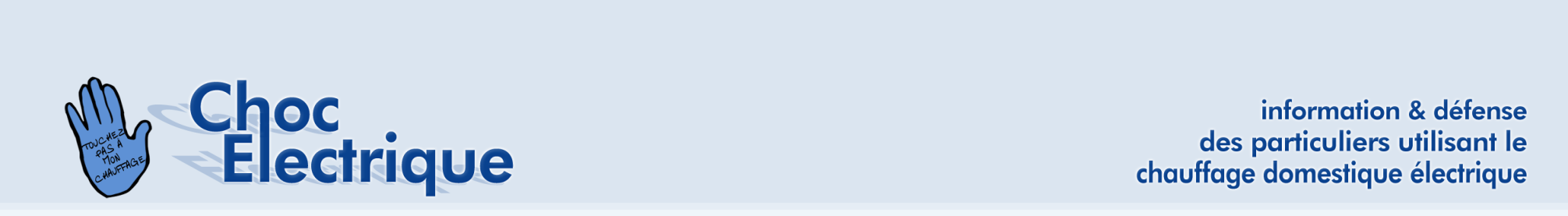 Nos deux CONSEILS :
1-Calculez votre CONSOMMATION annuelle en kWh et situez-vous par rapport à la moyenne de 16 200 kWh annuels. C’est plus utile  qu’un CECB !


2-Réfléchissez à votre projet à 4-5 ans: voulez-vous VENDRE votre logement ou continuez à l’habiter ? Si vous envisagez de vendre, sachez que «chauffage électrique» n’est pas du tout tendance…
[Speaker Notes: N’avons pas participé à la consultation sur Stratégie fédérale 2050]
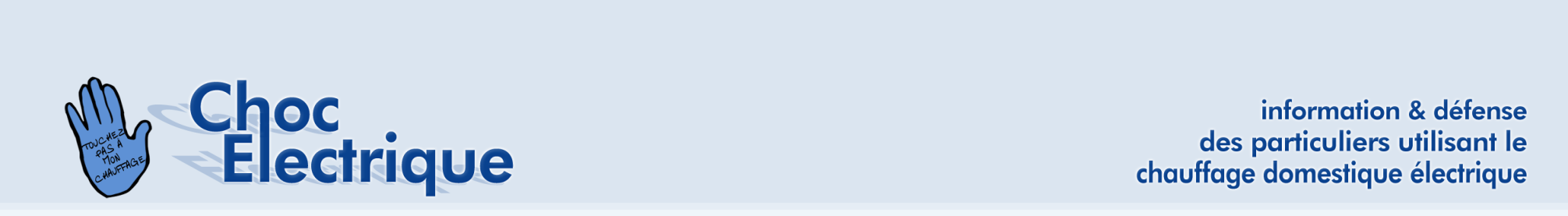